Media & Entertainment
Personalized marketing campaigns
Buy
Microsoft 365 Copilot
Marketers can use AI for assistance with identifying different audiences and creating tailored marketing campaigns for each newly identified segment.
Audience segmentation
Strategic campaign briefs
3. Content creation and refinement
Identify and categorize your target audience based on demographics, interests, and behaviors.
Collaborate with your marketing team to brainstorm campaign ideas, set goals, and assign tasks.
Draft and enhance marketing content such as blog posts, social media updates, and email campaigns.
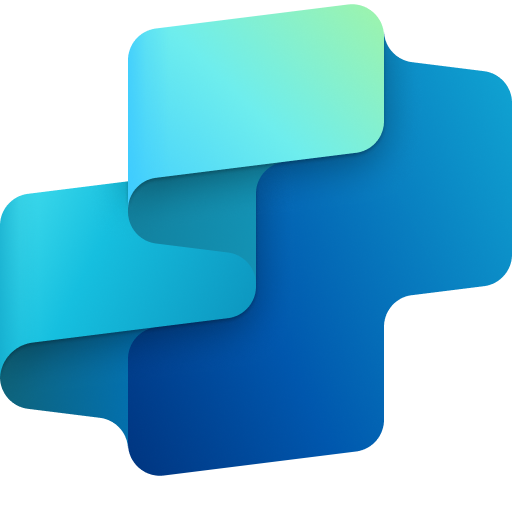 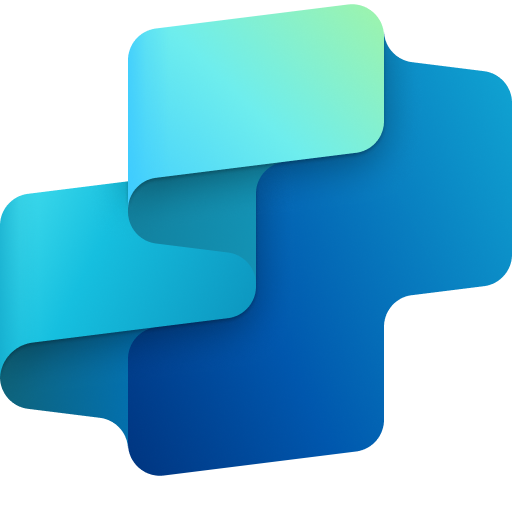 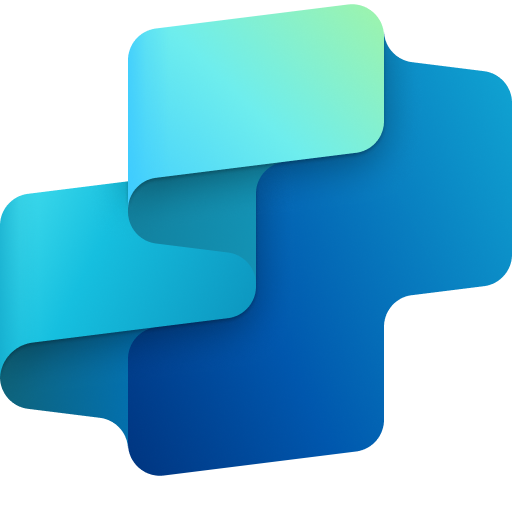 Copilot Agent3
+ Connection to Web
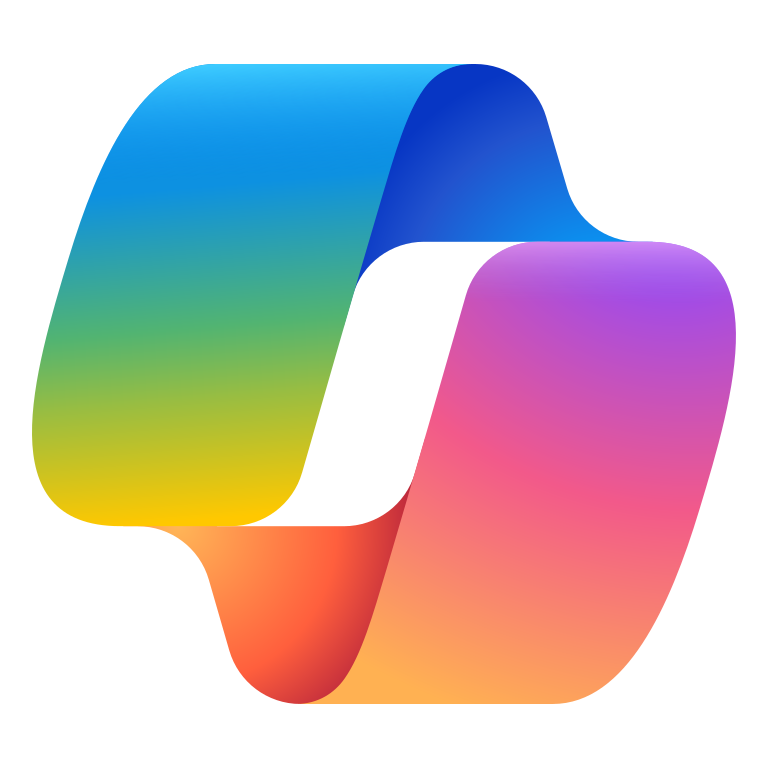 Copilot Agent3
+ Connection to Web
Copilot Agent3
+ Connection to Web
Copilot Chat1
Benefit: Use Copilot to refine and better identify your audience targeting to ensure that campaign messages are reaching the most receptive groups.
Benefit: Use Copilot to accelerate campaign planning, align stakeholders, and ensure a cohesive approach.
Benefit: Use Copilot to enhance content quality, save time, and engage your audience effectively through more personalized campaigns.
KPIs impacted
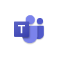 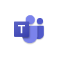 Copilot in Teams2
Copilot in Teams2
Social media scheduling
Collaborative campaign review
4. Data-driven insights
Set up social media posting schedules and manage tasks to maintain consistency.
Summarize key points, identify areas for improvement, and suggest next steps during campaign reviews.
Build a custom agent based on your sales database. Ask questions such as ‘What was the ROI on this campaign?’ to help inform campaign optimization.
Improved ROAS
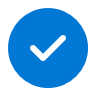 Value benefit
Revenue growth
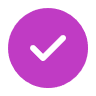 Benefit: Use Copilot to facilitate efficient discussions, align stakeholders, and drive campaign success
Benefit: Use Copilot to optimize campaigns based on data-driven insights, leading to better ROI.
Benefit: Use Copilot to streamline social media management, maintain consistency, and reach your audience at optimal times based on previous analysis.